Final review (2)مراجعة
Dr. Ehab Atta
1
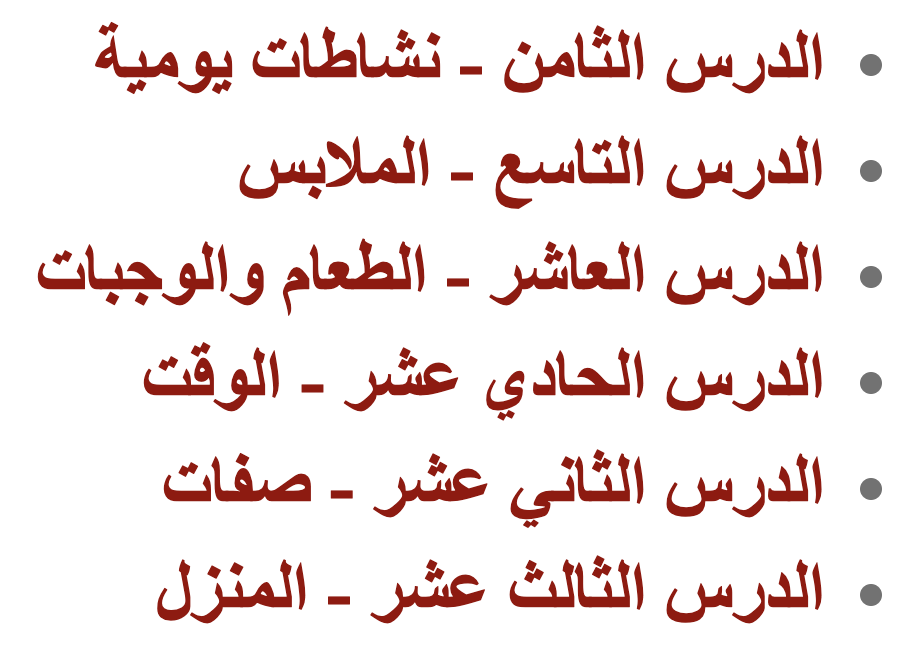 2
(4) الوقت
3
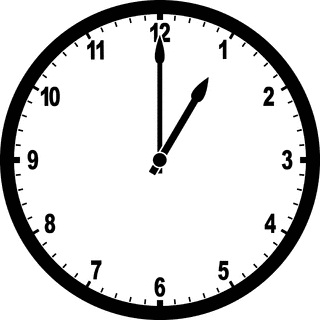 4
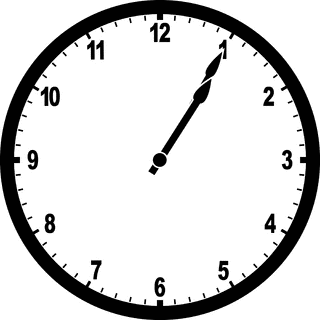 5
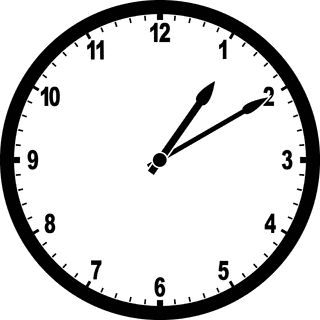 6
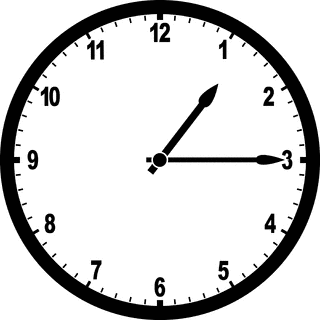 7
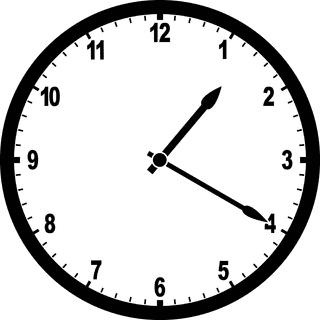 8
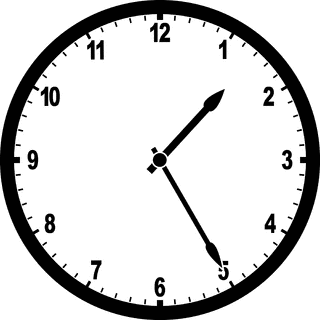 9
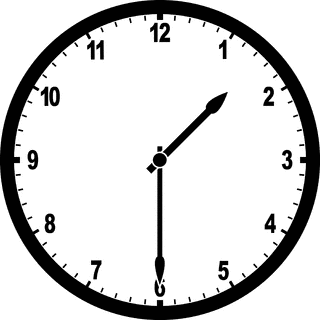 10
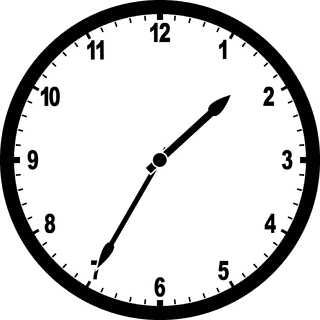 11
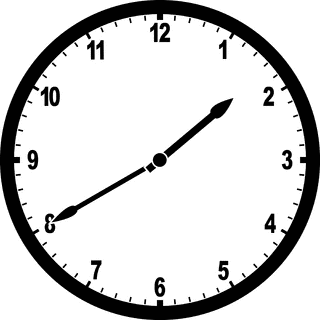 12
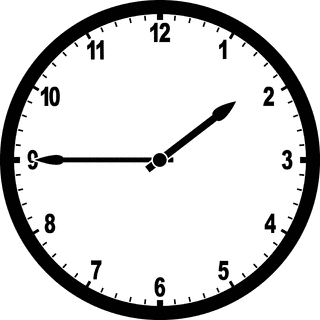 13
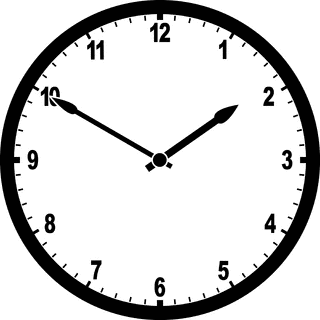 14
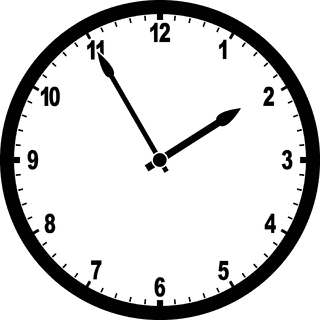 15
16
17
18
19
20
21
22
(٥) صفات
23
24
25
26
27
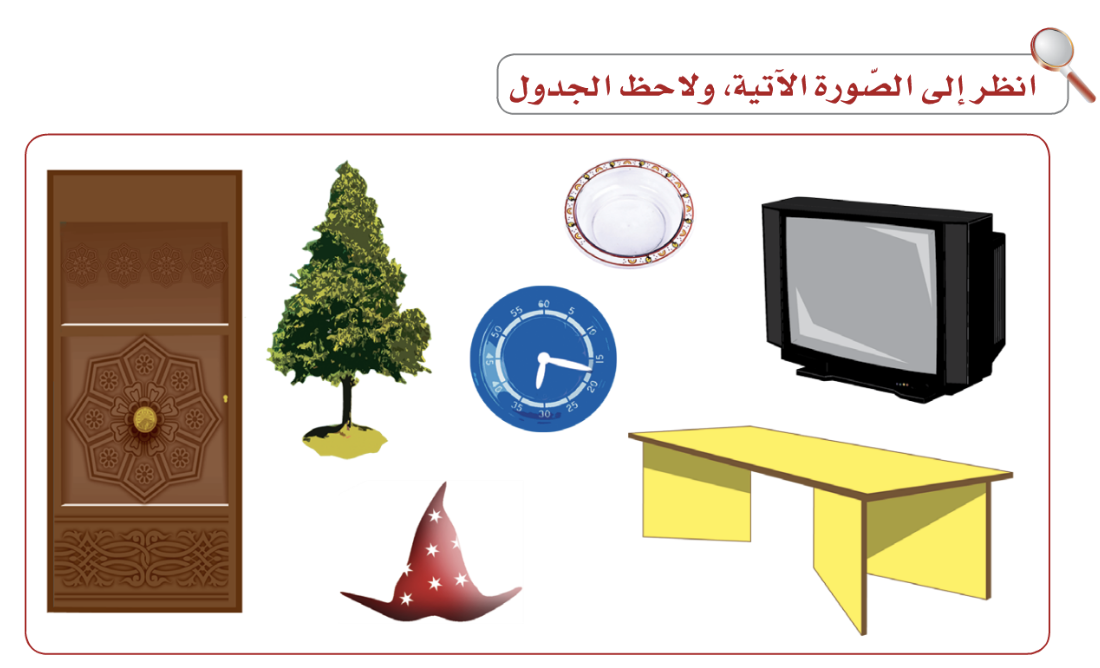 28
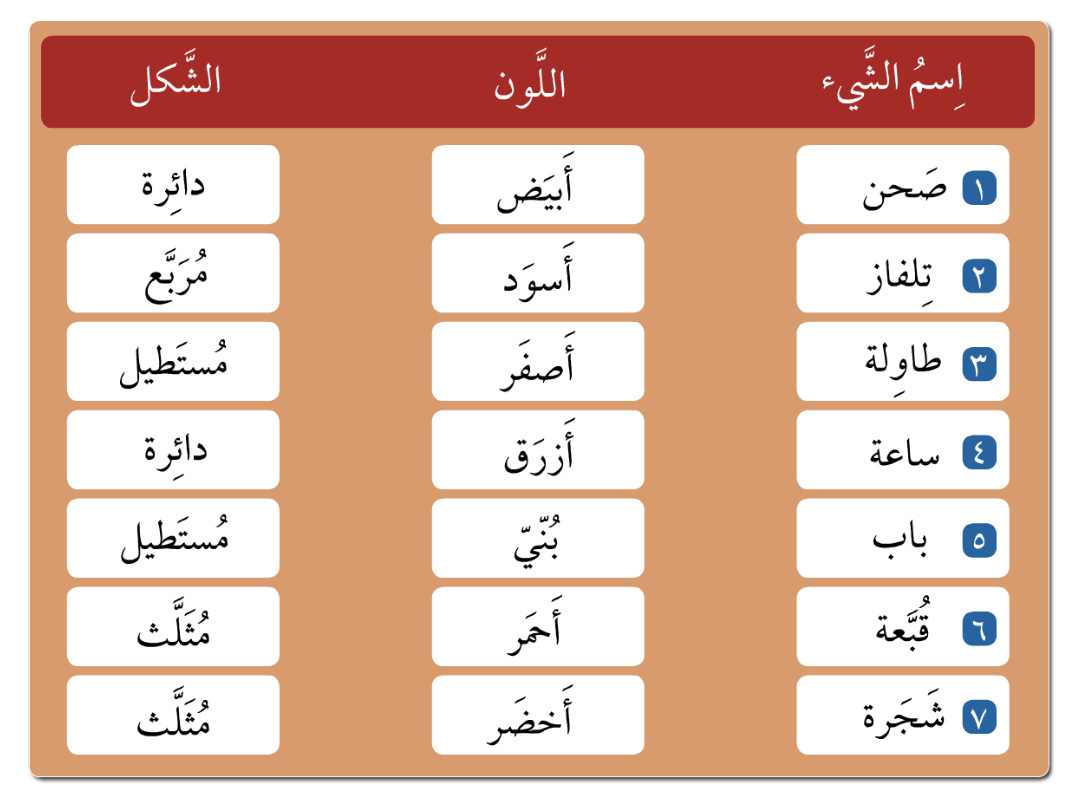 29
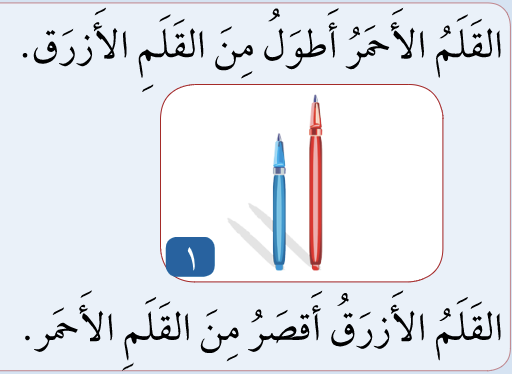 30
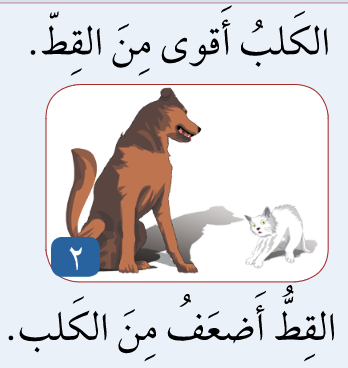 31
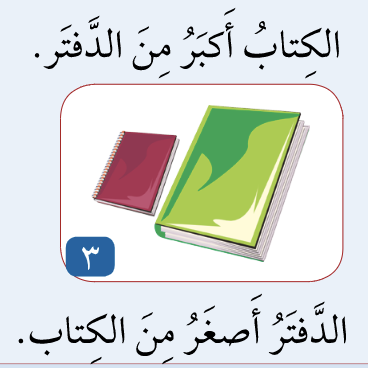 32
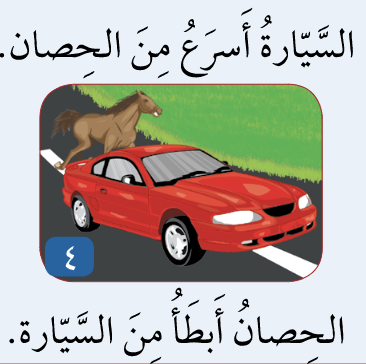 33
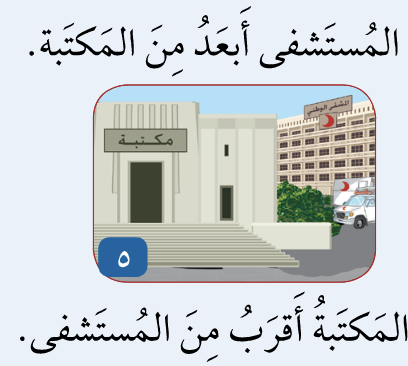 34
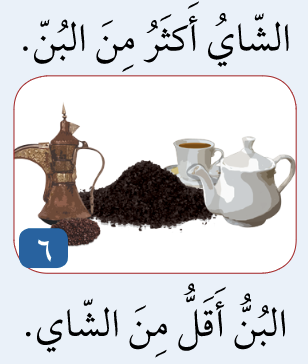 35
(٦) المنزل
36
37
38
39
40
41
42
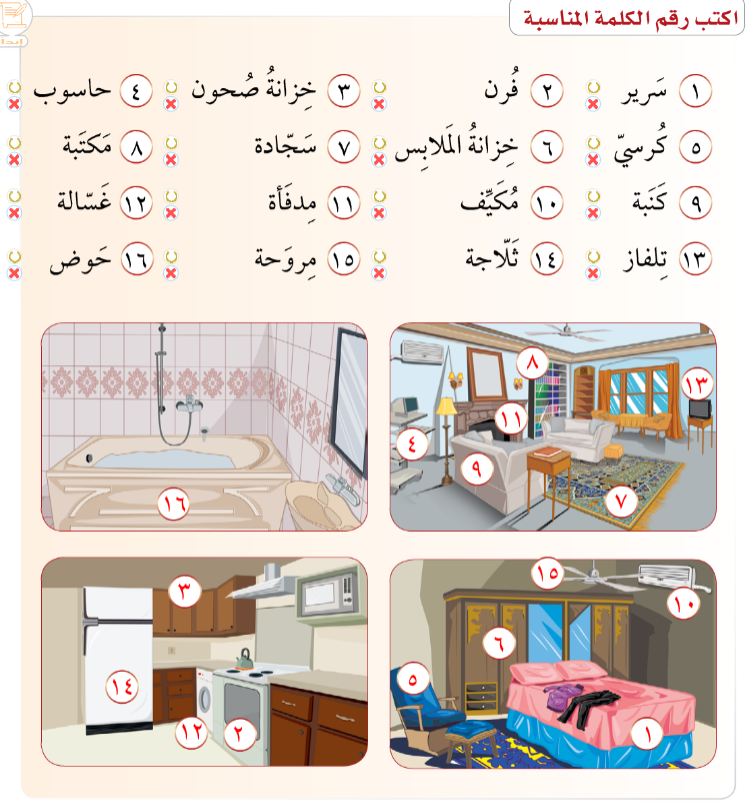 43
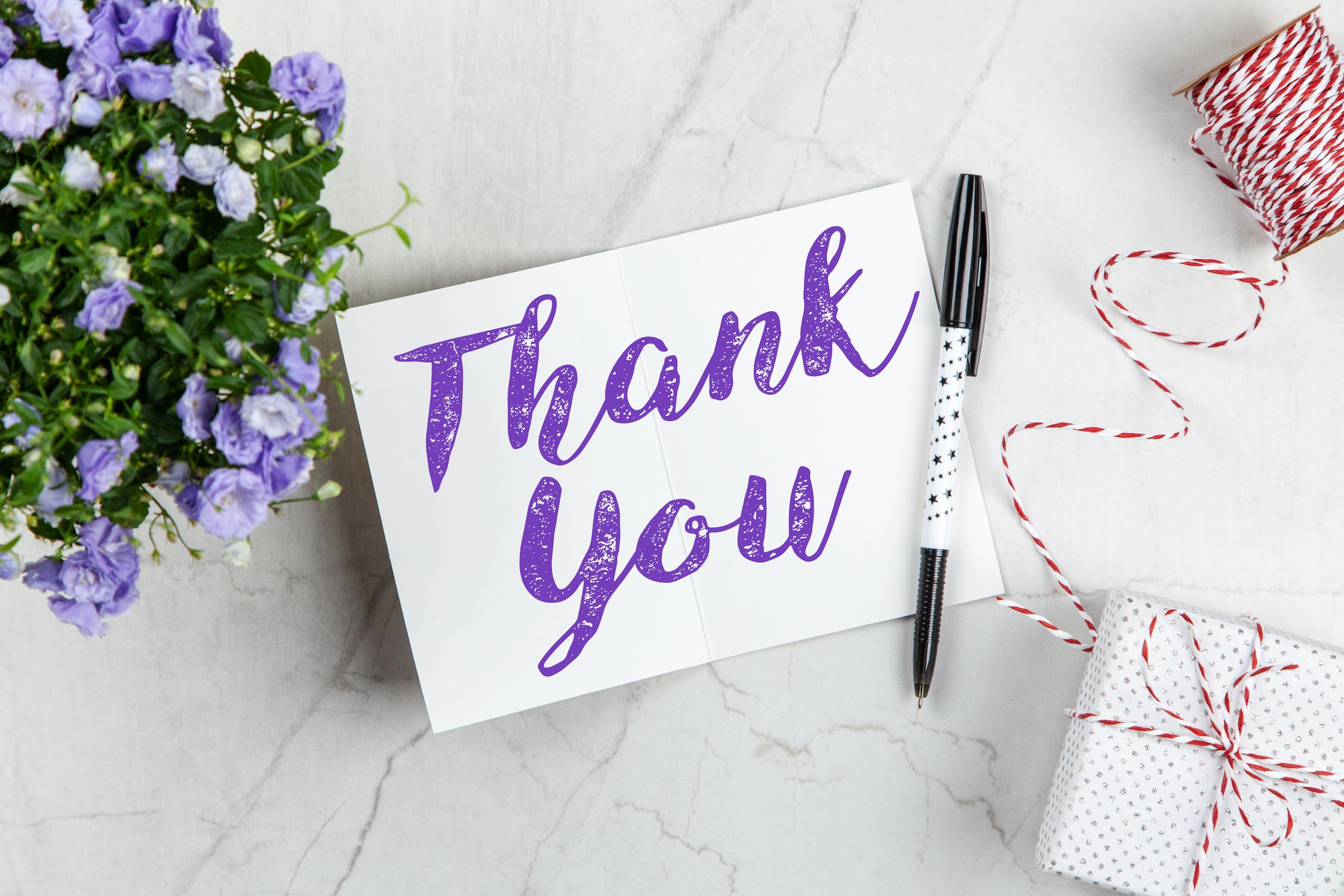 44